Contra as pobrezas, agir juntos
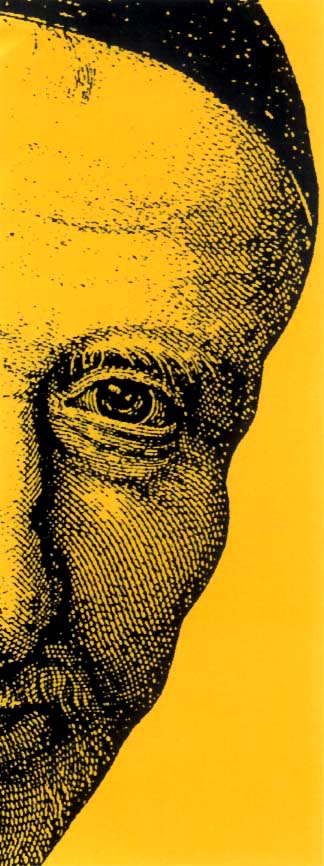 Essa foi a intuição que São Vicente de Paulo teve em 1617 e que o acompanhou durante o resto de sua vida.
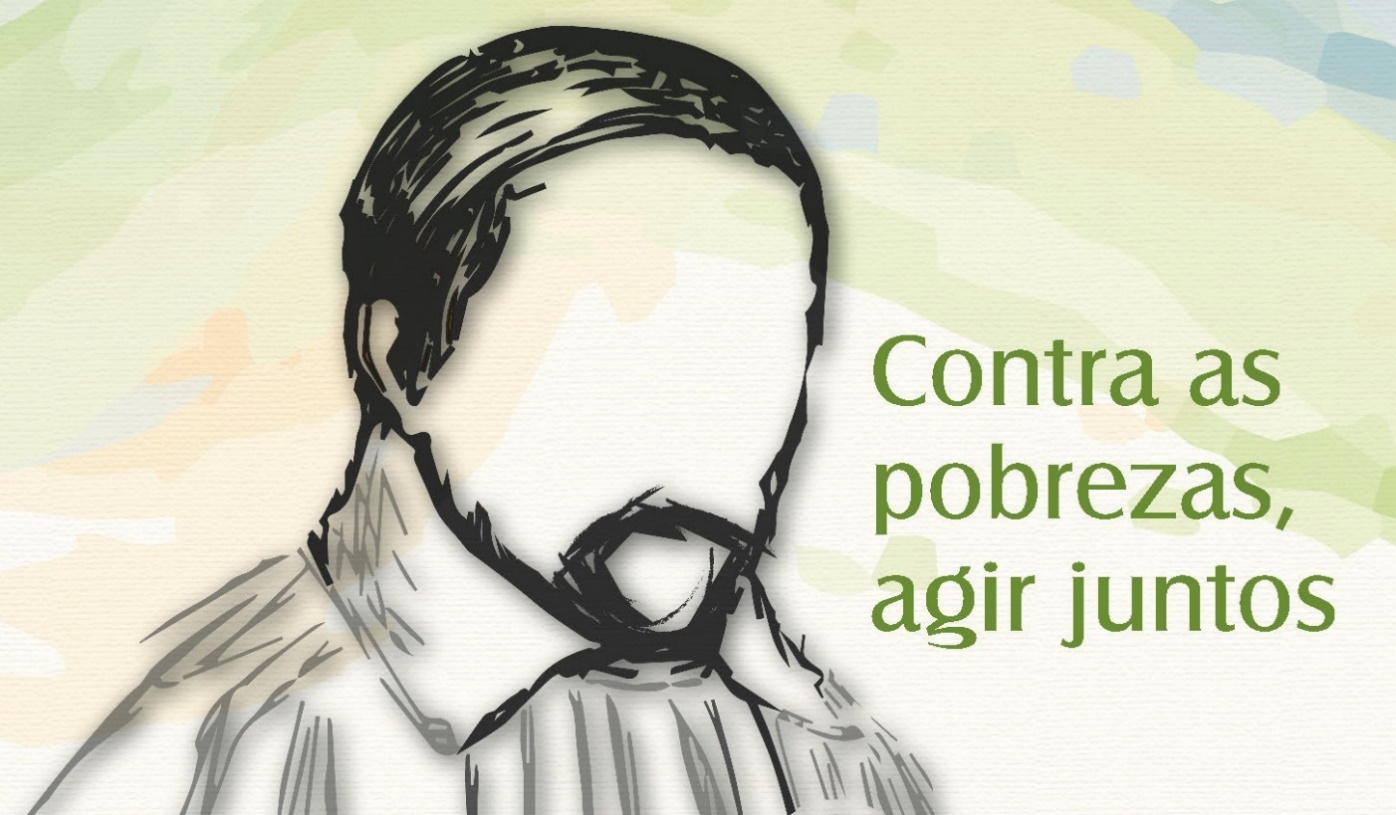 1617 – Onde tudo começou... Por isso, neste ano de 2017 celebra-se os 400 Anos do nascimento do Carisma Vicentino legado por São Vicente de Paulo.
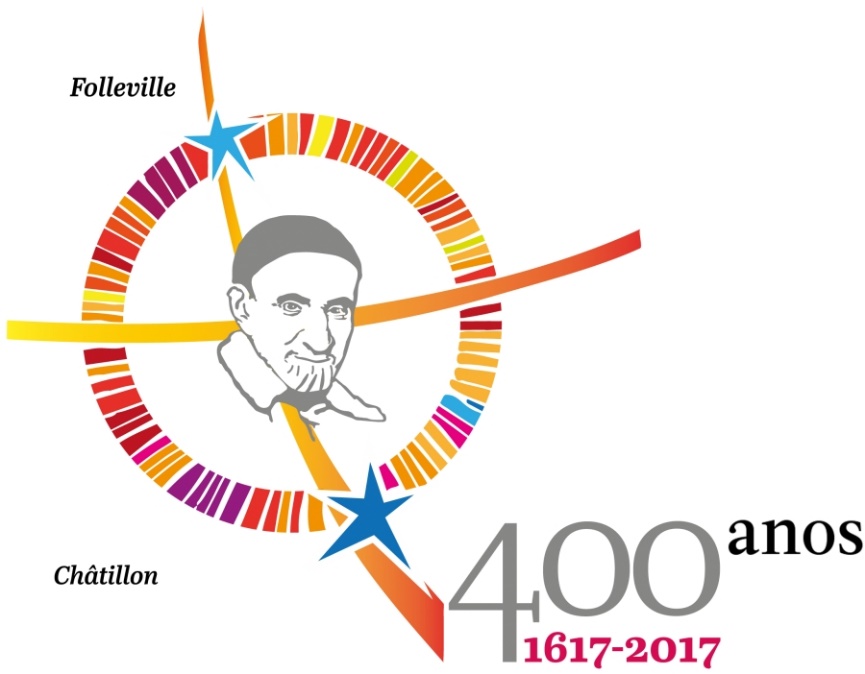 O Regulamento escrito por Vicente de Paulo para as Confrarias de Caridade em 1617 é uma obra prima da expressão do amor para com os mais pobres
“Os Pobres passam fome...”Quando uma pessoa passa fome é preciso dar-lhe de comer. Nesse caso, não se pode esperar... Não é uma questão a resolver a médio ou longo prazo. É preciso agir de imediato e com urgência.
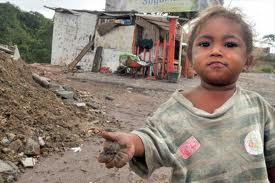 Ele viu a extrema degradação do ser humano. Viu a tamanha falta de dignidade atribuída a uma grande parcela daqueles que foram “criados à imagem e semelhança de Deus”.
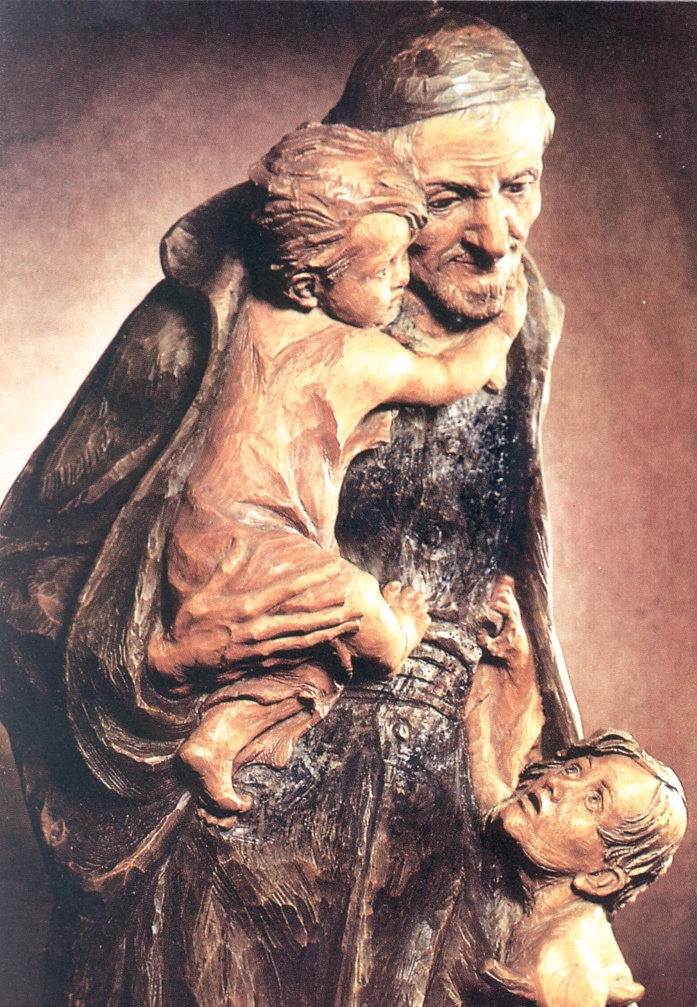 Vicente de Paulo acreditava e orientava que, ao servir os pobres se serve ao próprio Cristo. Depois insistia que procurasse e fosse dada prioridade aos mais pobres entre os Pobres, os mais abandonados e os servissem com um respeito cheio de amor. Vicente de Paulo demonstra as “delicadezas do amo” ao servir os pobres.
Vicente de Paulo sempre esteve ocupado em preparar pessoas para o serviço aos pobres. A formação e instrução das pessoas era uma tarefa permanente. Ao mesmo tempo em que as preparava, ia abrindo frentes de trabalho para remediar as formas de pobreza existentes.
Capacitava  as voluntárias da Caridade(associação internacional da Caridade); as filhas da Caridade; os Padres da missão; enfim, homens e mulheres que, de certa forma, colocavam-se em prontidão para ajudar os Pobres.
Vicente de Paulo e Luiza de Marillac estavam também profundamente comprometidos na educação e formação dos jovens empobrecidos, para que obtivessem capacitação para trabalhar.
Luiza de Marillac, também ela, ensinava nestas escolas. Ela insistia que a instrução dada deveria ser feita de forma clara e prática. Vicente de Paulo e Luiza de Marillac não só consideravam importante a educação aos pobres, mas também a educação e a formação para quem trabalha com o pobre.
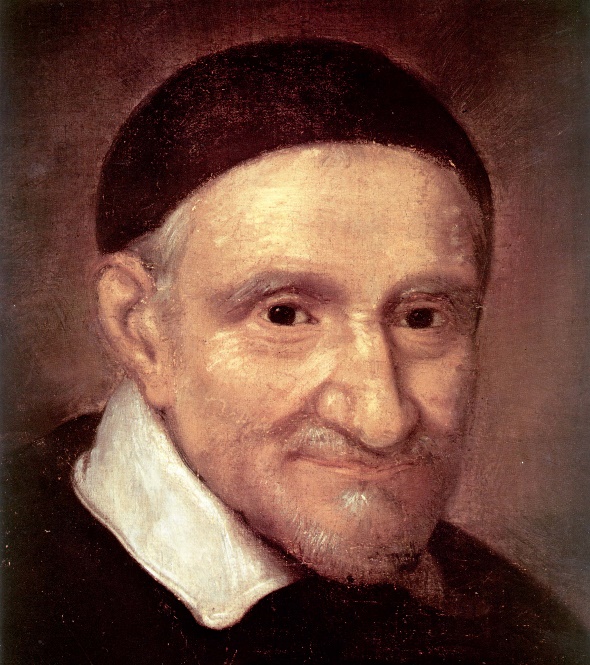 Para celebrar o 400º Aniversário do nascimento do Carisma Vicentino, somos convidados a conhecer melhor a Espiritualidade Vicentina para poder fazer mais pelos mais Pobres.
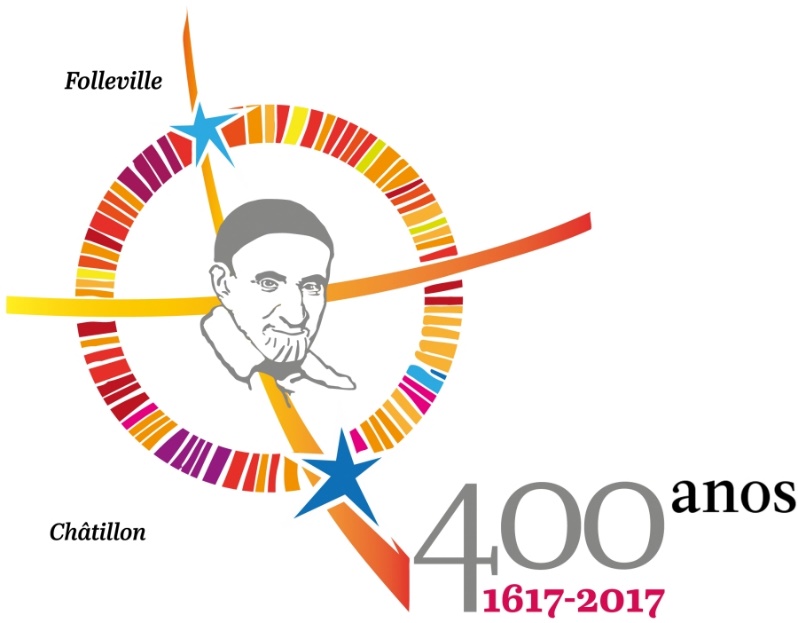 Como Família Vicentina sabemos que podemos fazer mais! Por isso, em unidade e configurados ao redor de um mesmo objetivo de vida, vamos “agir juntos contra as pobrezas”.
Teremos, para 2017 -2018, esse livro “Contra as pobrezas, agir juntos”.
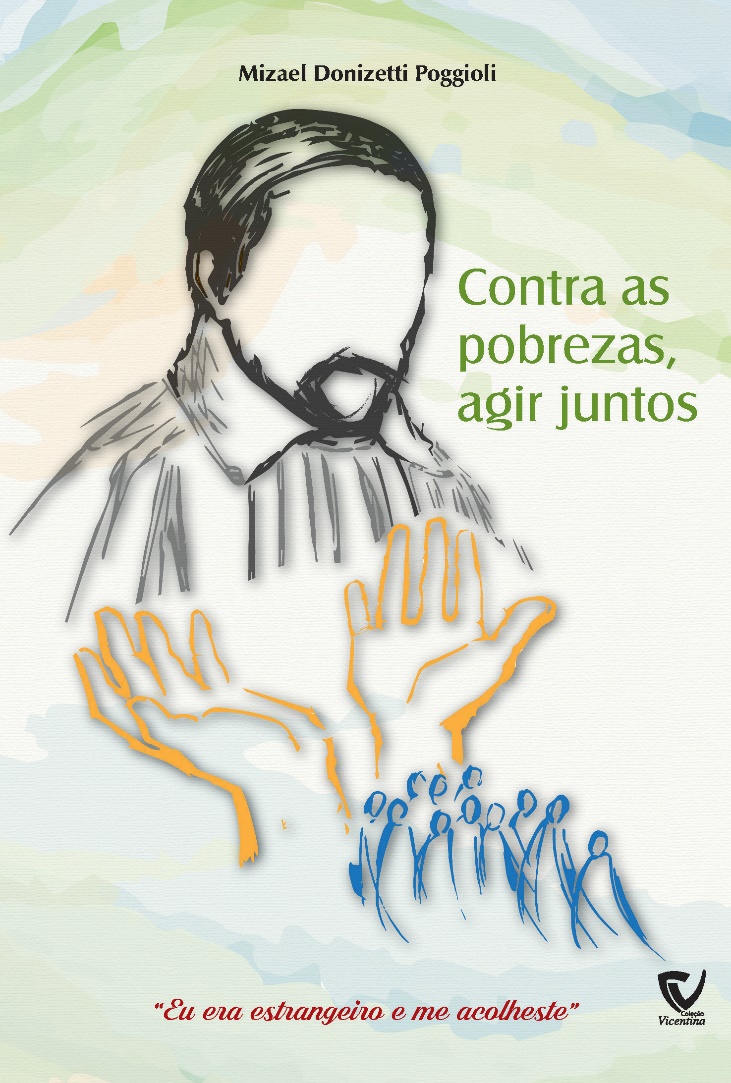 “Juntos em Cristo, nós Vicentinos, podemos fazer a diferença”.
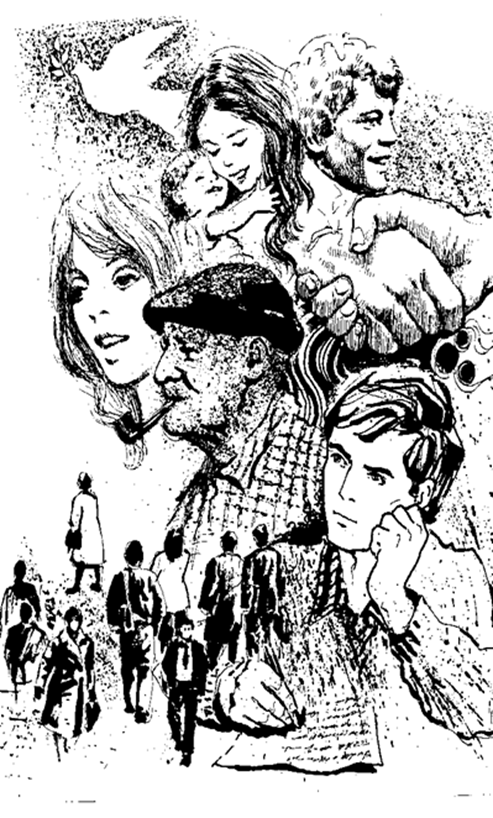